Amadou risque d’être tué par l’oiseau qui veut le manger
Les rapaces
3ème  PS
Un narrateur extérieur
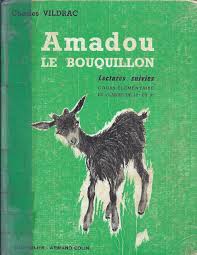 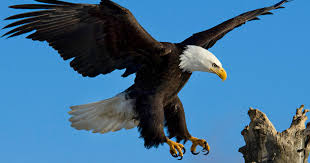 QUI?
Une histoire
Amadou
Il: Amadou
T’: Amadou
Je: l’aigle
Me : l’aigle
Mots de reprise
Celui-ci: l’oiseau
Lui: Amadou
Mots de reprise
Il : Amadou
Lui: Amadou
Pour désigner l’oiseau
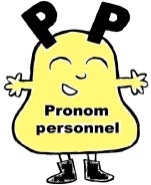 Une voix qui venait du ciel
Un oiseau de grande taille
Celui-ci
L’oiseau géant
Amadou
Amadou
 
Amadou reprenait sa course lorsqu’il se sentit faible et angoissé sans savoir pourquoi. Soudain, une voix qui venait du ciel, et qu’il entendit très distinctement, lui cria :
– Regarde-moi ! Je t’ordonne de me regarder !
Il leva la tête en tremblant et vit, très haut, un oiseau de grande taille qui, les ailes étendues, tournoyait au-dessus de lui.
Il continua d’avancer, mais avec effort et à petits pas chancelants, la tête toujours levée, ses yeux ne pouvant se détacher de l’aigle. Et celui-ci descendait, effrayant, sans replier ses ailes dont l’ombre s’allongeait sur le sol.
Amadou fit un bond, mais il fléchit sous le poids de l’oiseau géant qui s’abattait sur lui et lui labourait les flancs de ses serres.
imparfait
+
Passé-simple
C’est l’oiseau qui parle
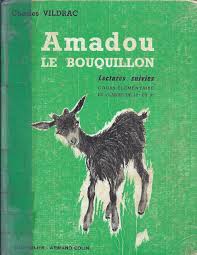 Le dialogue est au présent
Amadou
 
Amadou et Androu reprenait sa course lorsqu’il se sentit faible et angoissé sans savoir pourquoi. Soudain, deux voix qui venait du ciel, et qu’il entendit très distinctement, lui cria :
– Regarde-moi ! Je t’ordonne de me regarder !
Il leva la tête en tremblant et vit, très haut, un oiseau de grande taille qui, les ailes étendues, tournoyait au-dessus de lui.
Il continua d’avancer, mais avec effort et à petits pas chancelants, la tête toujours levée, ses yeux ne pouvant se détacher de l’aigle. Et celui-ci descendait, effrayant, sans replier ses ailes dont l’ombre s’allongeait sur le sol.
Amadou fit un bond, mais il fléchit sous le poids de l’oiseau géant qui s’abattait sur lui et lui labourait les flancs de ses serres.
Ils reprirent
Ils entendirent
Ils se sentirent faibles et angoissés
Leur crièrent
Regardez-nous!
Nous vous ordonnons de vous
Des voix qui venaient
Ils levèrent et virent
Deux oiseaux qui tournoyaient
Ils continuèrent
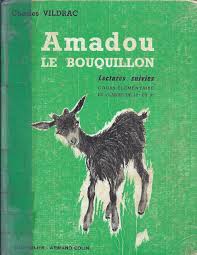 Ceux-ci descendaient
Ils fléchirent
Ils firent
Des oiseaux géants qui s’abattaient sur eux et leur labouraient
Amadou
Collectes de la semaine 19
 
PASSE-SIMPLE 1 

Il leva la tête en tremblant.		/ Il continua d’avancer. 
Ils levèrent la tête en tremblant.	/ Ils continuèrent d’avancer.
----------------------------------------------------------------------------------- 
PASSE-SIMPLE 2 

Amadou reprit sa course.	/ Il vit un oiseau de grande taille.
Il fit un bond et fléchit sous le poids de l’oiseau.	/
Amadou et Androu reprirent leur course.
Ils virent un oiseau de grande taille.		
/Ils firent un bond et fléchirent sous le poids de l’oiseau.
-----------------------------------------------------------------------------------
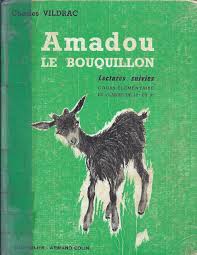 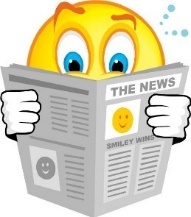 exclamatives !
Regarde moi!
Je t’ordonne de me regarder!
LES PHRASES
Qui donnent des ordres
Amadou
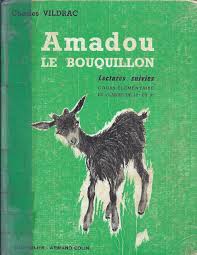 Amadou
Composer une phrase
Amadou
soudain
un oiseau géant
tournoyant
au-dessus de lui
vit
Soudain, Amadou vit un oiseau géant, tournoyant au-dessus de lui.
Amadou vit soudain, tournoyant au-dessus de lui un oiseau géant. 
.
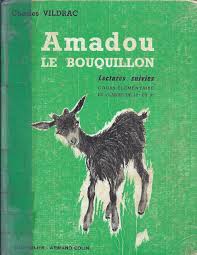 Sujet (de qui on parle) – Prédicat (ce qu’on dit du sujet) + verbe – CP
Soudain, il entendit une voix, très distinctement.
comment
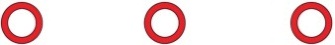 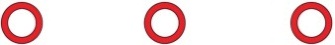 Amadou
entendre
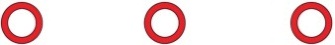 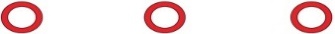 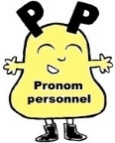 quand
Amadou
Il leva la tête en tremblant.
lever
il
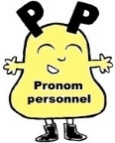 comment
où
Amadou vit un oiseau de grande taille au-dessus de lui.
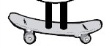 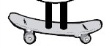 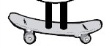 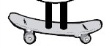 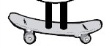 voir
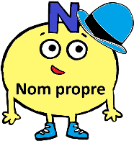 De leurs serres, les oiseaux géants labouraient les flancs des bouquillons
comment
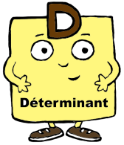 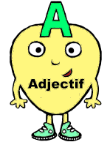 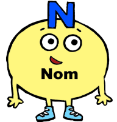 labourer
Le bouquillon broute de l’herbe.
Soudain, il l’entendit très distinctement.
Dans le groupe verbal, le verbe est toujours placé avant son complément!
Amadou
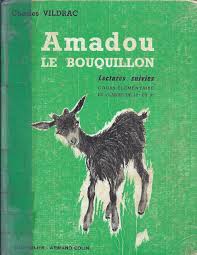 Observe et transforme
Amadou se sentit faible et angoissé.
Se sentir
Amadou et Androu se sentirent faibles et angoissés
Blanquette se sentit faible et angoissée
Blanquette et Blanchette se sentirent faibles et angoissées
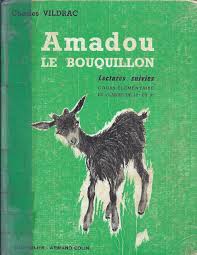 Amadou
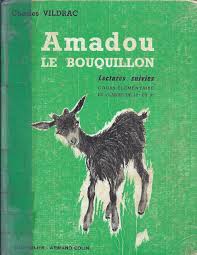 COLLECTES

GROUPES VERBAUX 1 

Il leva la tête en tremblant. 

----------------------------------------------------------------------------------- 
GROUPES VERBAUX 2

Amadou se sentit faible et angoissé. 

Amadou et Androu se sentirent faibles et angoissés.

Blanquette se sentit faible et angoissée. 

Blanquette et Blanchette se sentirent faibles et angoissées.
-----------------------------------------------------------------------------------
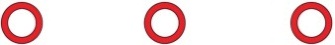 Amadou
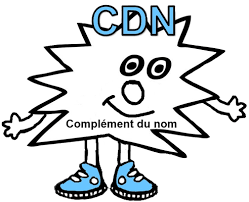 Des GN avec des CDN
Un oiseau de grande taille
Le poids de l’oiseau géant
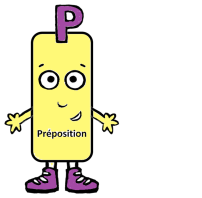 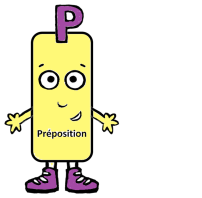 Des verbes à l’infinitif
SAVOIR / REGARDER / AVANCER/ DETACHER/ REPLIER
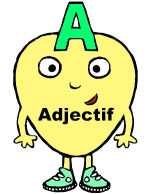 Des GN avec des adjectifs
LES GROUPES NOMINAUX
les ailes étendues
À petits pas chancelants
Amadou
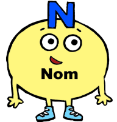 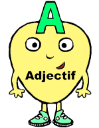 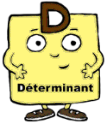 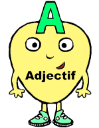 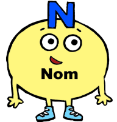 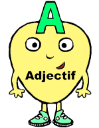 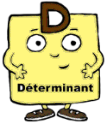 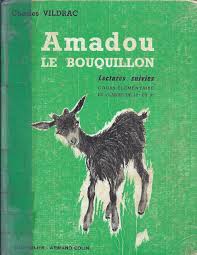 La fillette aperçoit un chat et un chien.
Amadou
LES CLASSES DE MOTS
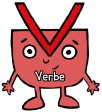 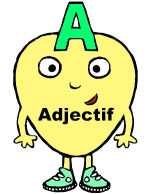 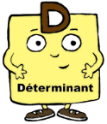 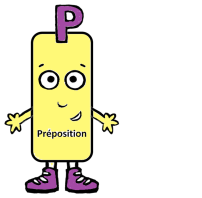 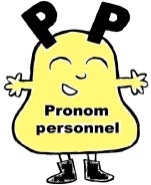 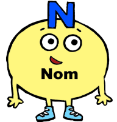 Les oiseaux géants tournoyaient
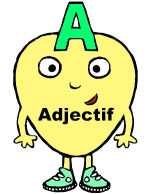 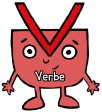 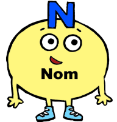 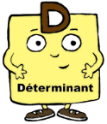 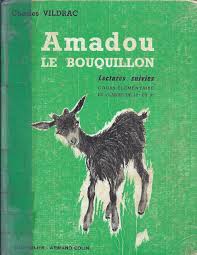